polyarthritis –clinical approach
By
                                             Dr.afsar sayeeda
                                                                        frcp
                                                             Consultant & head ,ctu,
                                                            Dept of medicine,ksumc
DEFINITION- 
ARTHRITIS- INFLAMMATION OF JOINT MARKED BY PAIN , SWELLING ,REDNESS ,WARMTH ,TENDERNES  .,DECREASED MOVEMENT
POLY -  OF 4 OR MORE JOINT INVOLVEMENT
classification
Inflammatory 
noninflammatory
Acute
chronic
DIFFERENTIAL DIAGNOSIS OF POLYARTICULAR JOINT PAIN
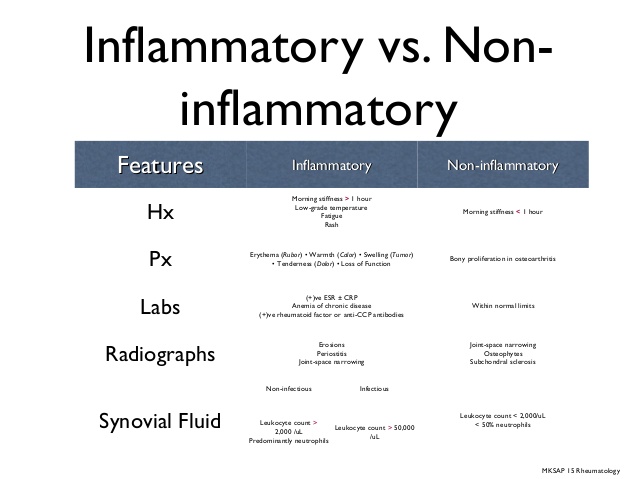 What you need to know  -- General principles of management

Consider inflammatory arthritis in anyone with acute or subacute onset of joint pain, early morning stiffness, and soft tissue swelling.


Early diagnosis and treatment  of all pts of RA with DMARDS for a better radiographic outcome 


.Use of anti-inflammatory therapy ,including NSAIDS & GLUCOCORTICOIDS to help control the symptoms & improve function until DMARDS take effect.

Patients need rapid access to specialist advice during flares.

Specialists are best placed to guide changes in DMARDS or steroid treatment.



Achievement and maintenance of tight control of disease activity ,defined as remission or  a state of low disease activity.


.
RHEUMATOID ARTHRITIS
INCIDENCE – 1.4 / 10000 male , 3.6/10000 females
Prevalence – 0.5 -2%
Male: female 1:3
Onset – any age but max 40 – 60 yrs. in women , 60-70 yrs. in men
I
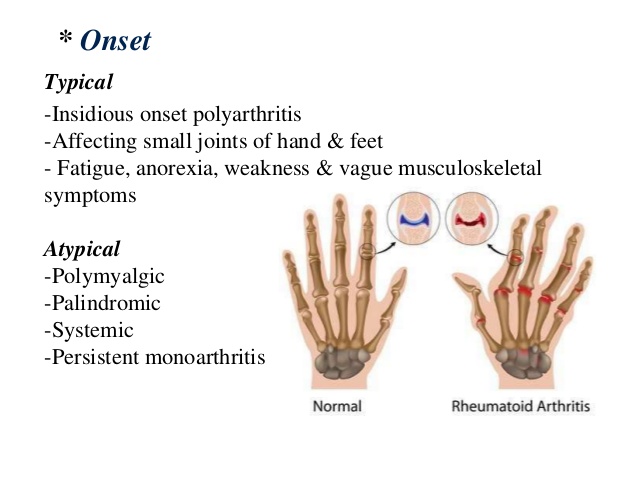 clinical features
symmetrical deforming polyarthritis 
Affects synovial lining of joints ,bursae & tendons
More than just a joint disease
Progression of joint involvement
Almost any joint ( large & small) can be involved
Spread occurs to other joints (over months to years) additive pattern
Spontaneous remissions can occur
Poor prognostic factors
High disease activity, 
the early presence of erosions,
autoantibody positivity ( rf & acpa ) in high titres
Hla dr4 genotype
Age less than 30 years
Female sex
Large number of joints involved at presentation
functional disability,
 extraarticular disease, 
Systemic symotoms
or multibiomarkers,
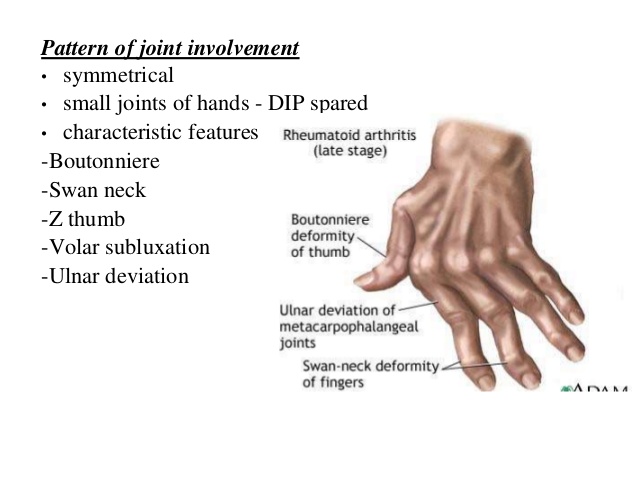 Predictive factors for persistent ra
Ems > 1 hour
Arthritis in more than 3 joints 
Igm rf high positive
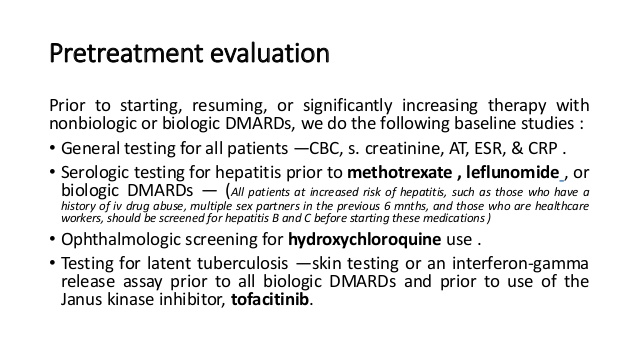 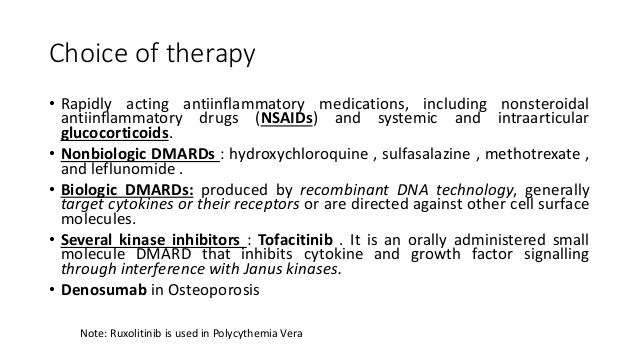 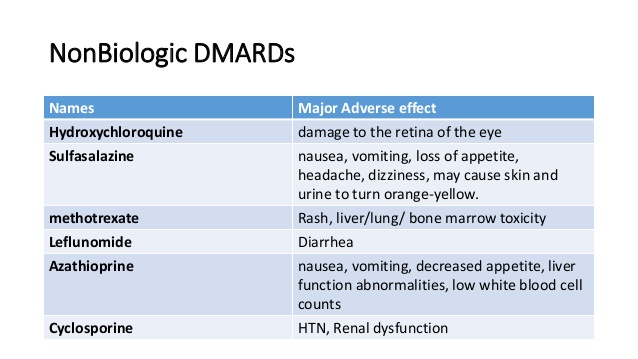 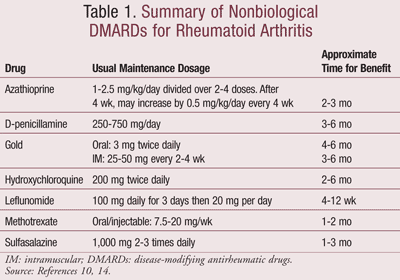 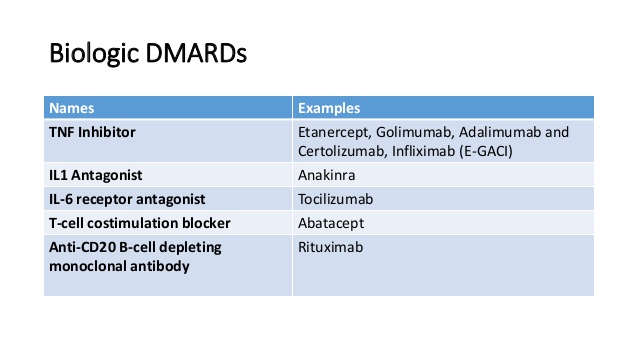 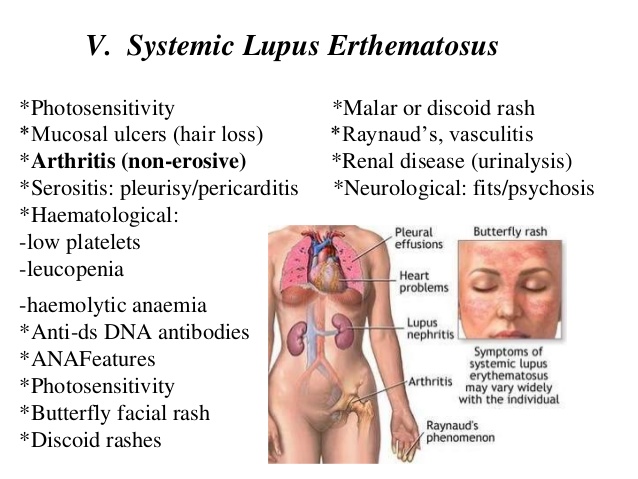 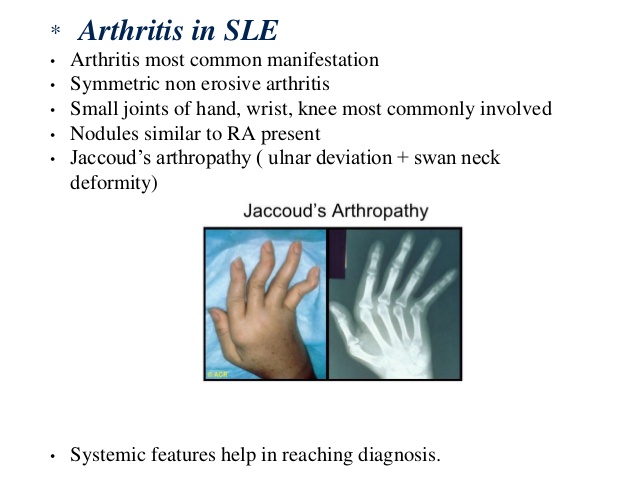 SYSTEMIC LUPUS ERYTHEMATOSUS
Management depends on disease severity and disease manifestations. 
Hydroxychloroquine has a central role for long-term treatment in all  patients.  
a decrease in flares and prolonged life in patients given hydroxychloroquine, makes it the cornerstone of SLE management. 
SLE with arthritis – NSAIDS, HCC, short courses of steroids.
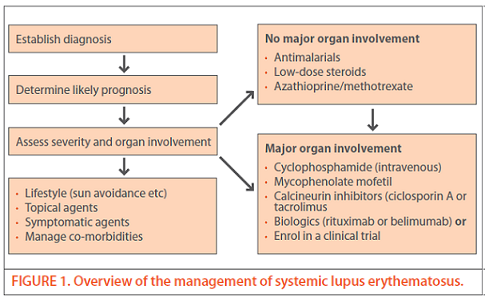 Adult onset stills disease
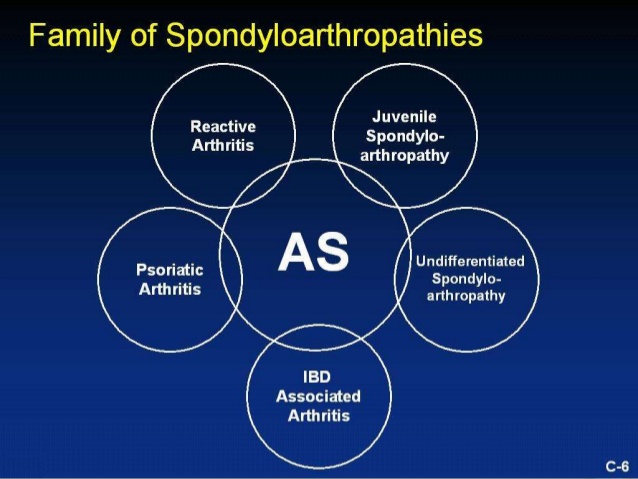 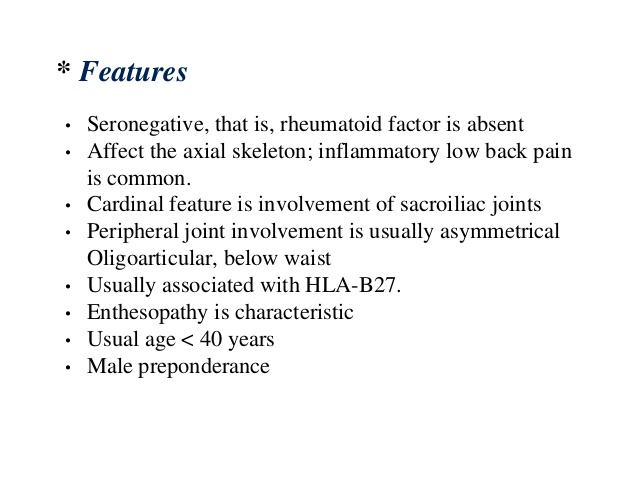 Ankylosing spondylitis
Spondyloarthropathy
Onset –late adolescence & early childhood
Spine , si & large joints
Leads to fibrosis & bony bridging
Paraarticular calcification and ossification , bamboo spine
Male predisposition
90% association with hla b27
Clinical features
Back pain( inflammatory)
Ems
Muscle spasm( flexed posture)
Decreased chest expansion)
ankylosis
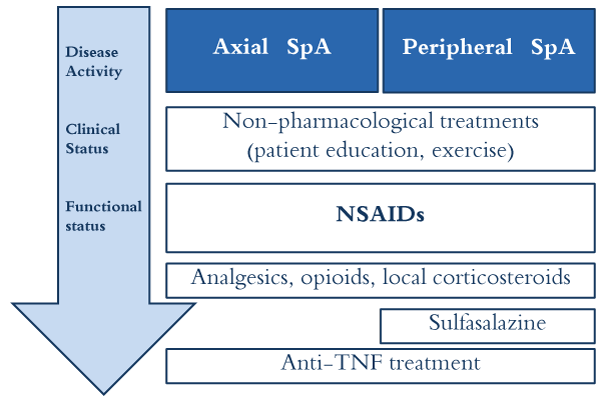 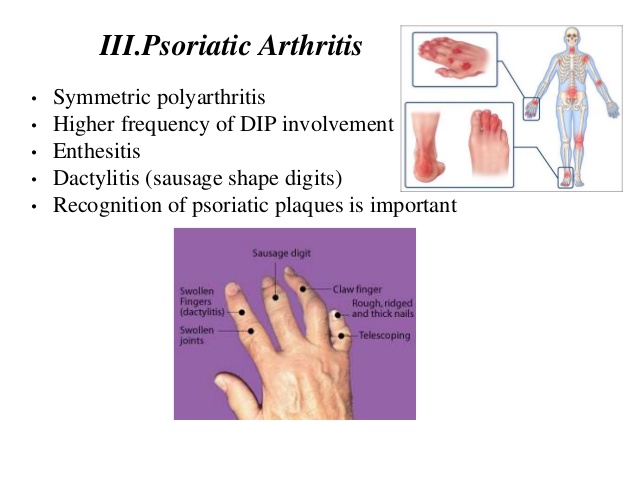 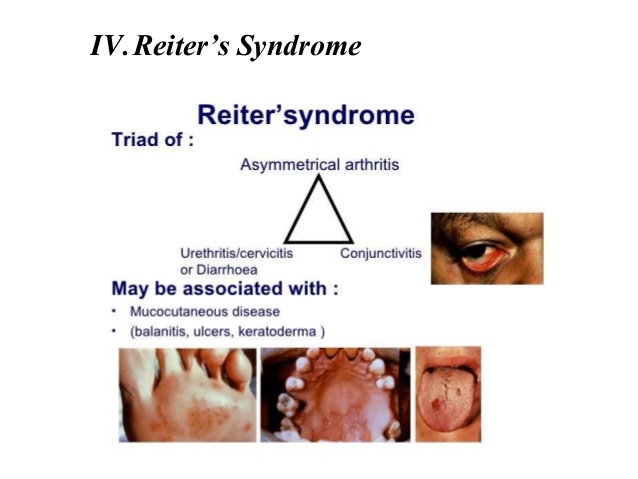 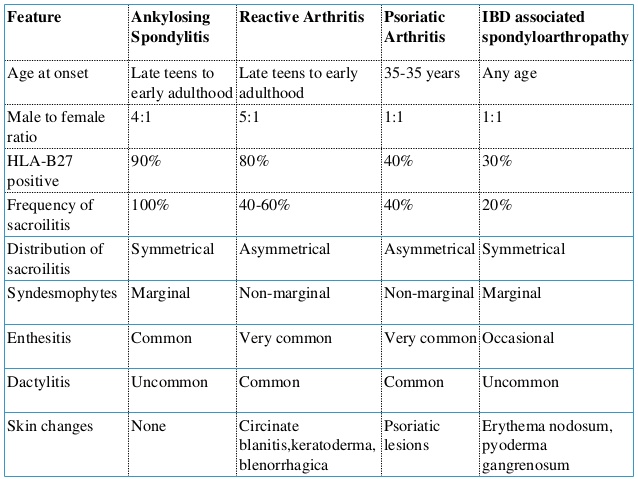 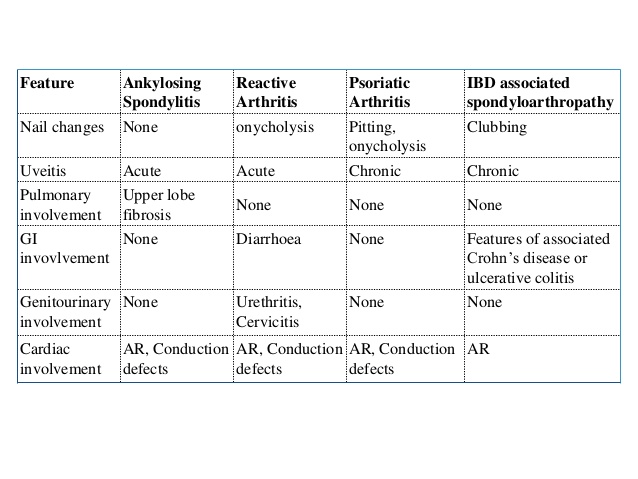 Crystal arthropathies
Gout 
pseudogout
Gout-types
Primary –
Heriditary –overproduction
                     -- underexcretion
Secondary –myeloproliferative disease
                   --ckd
                  ---psoriasis
                   --- drugs
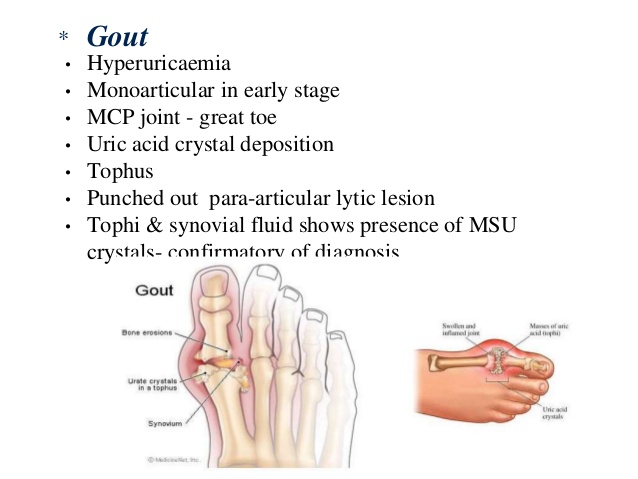 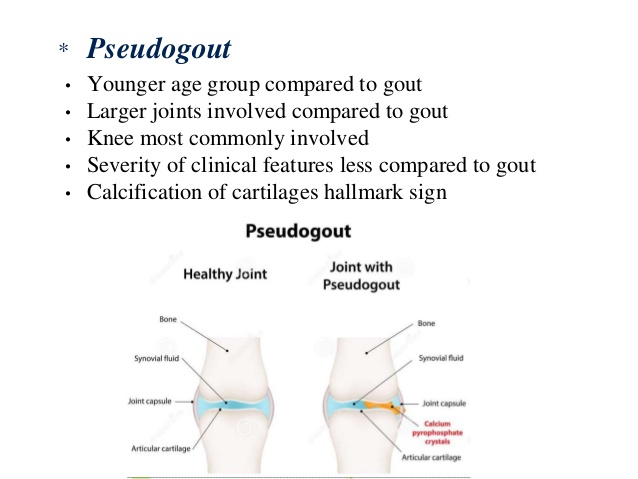 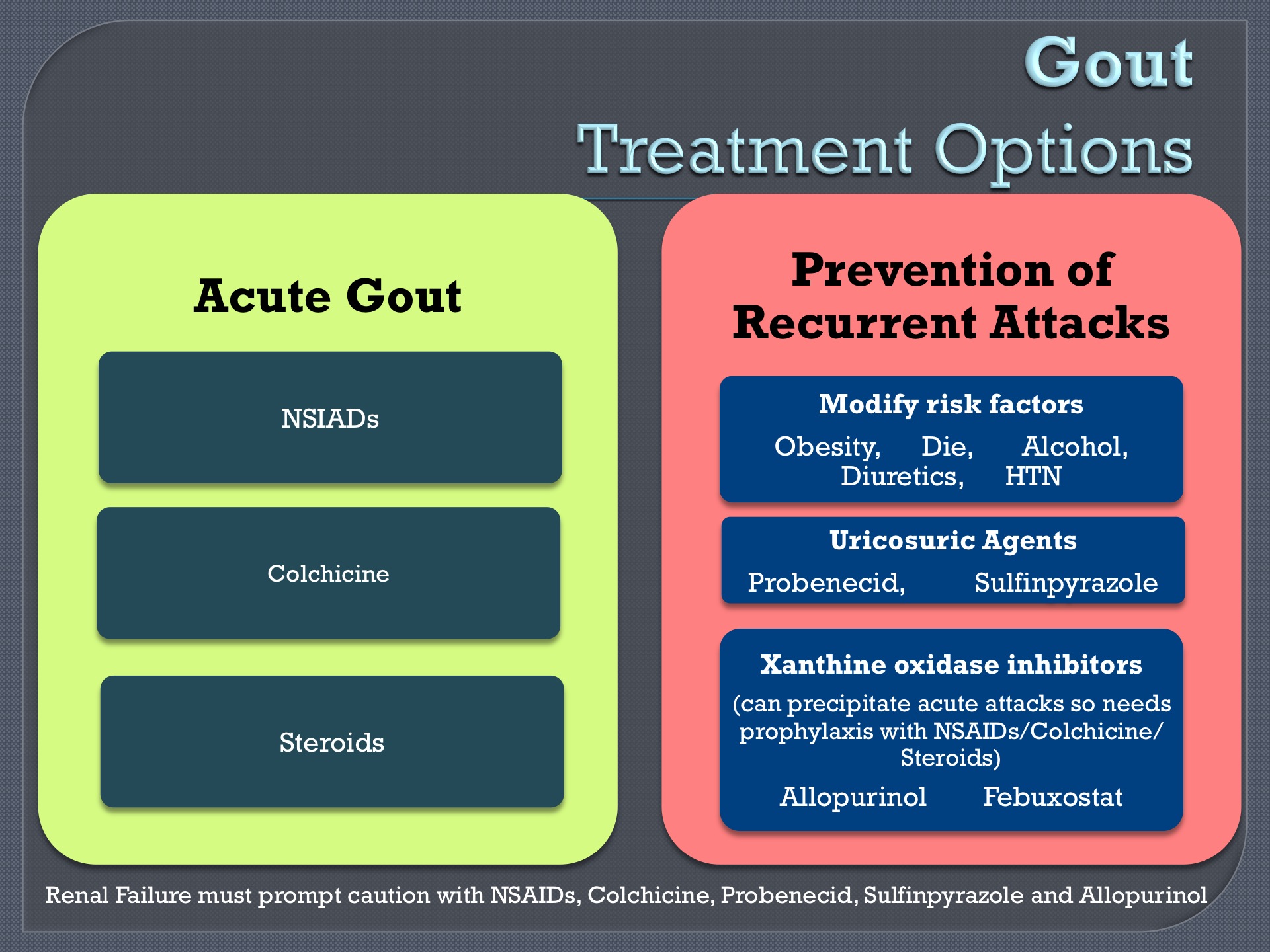 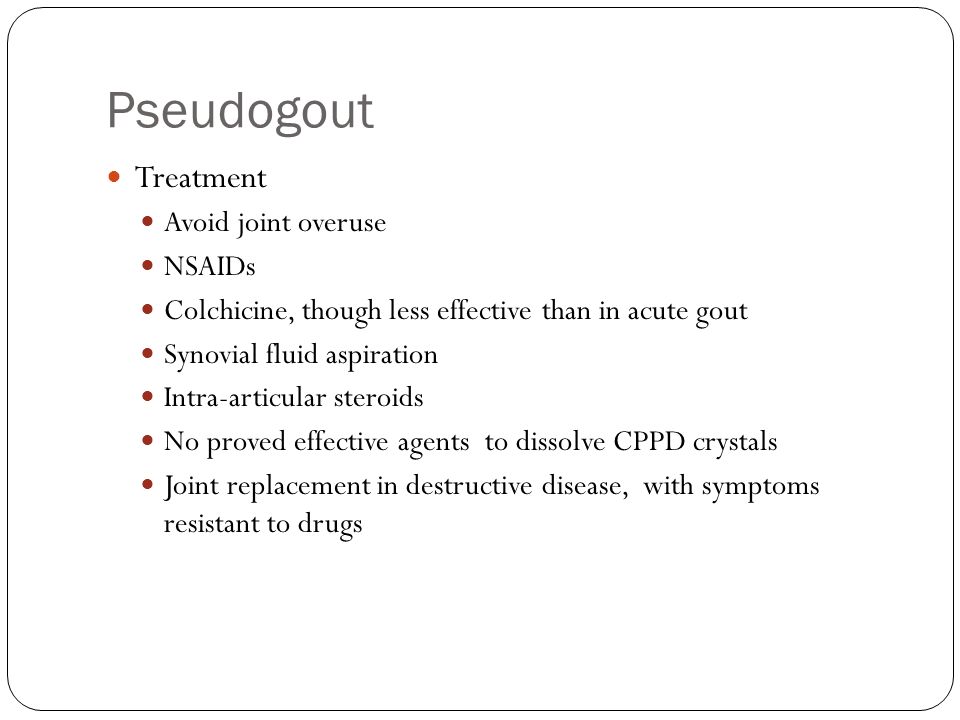 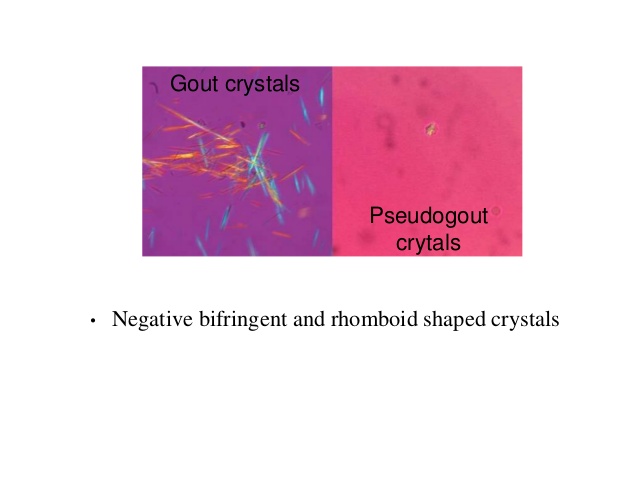 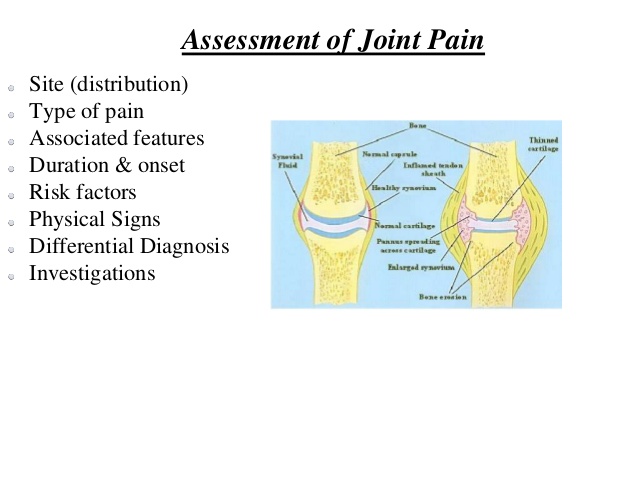 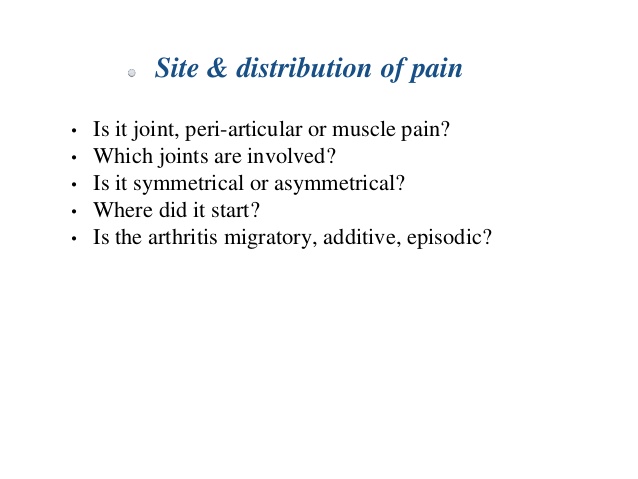 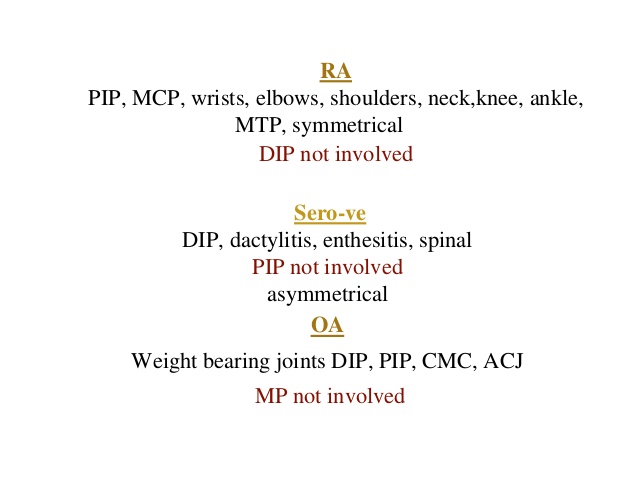 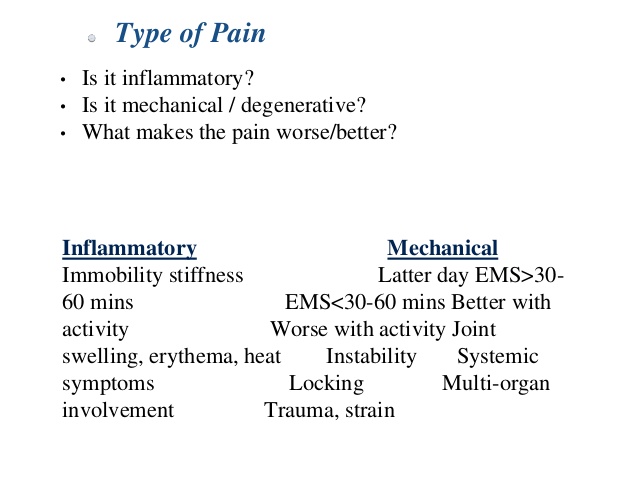 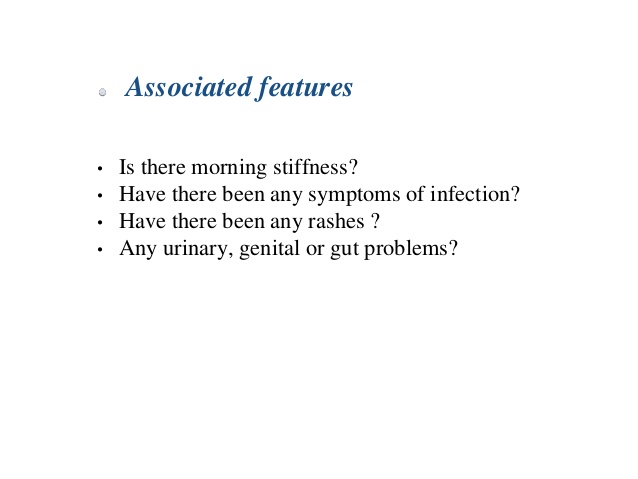 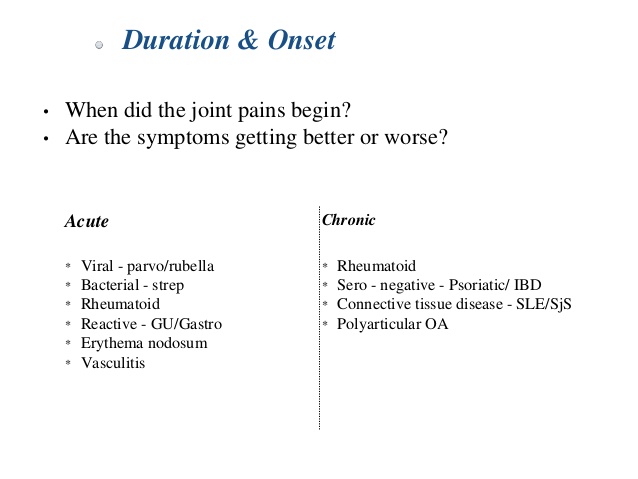 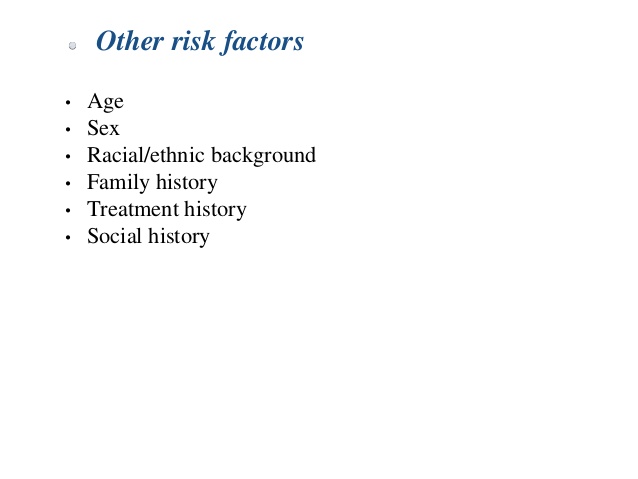 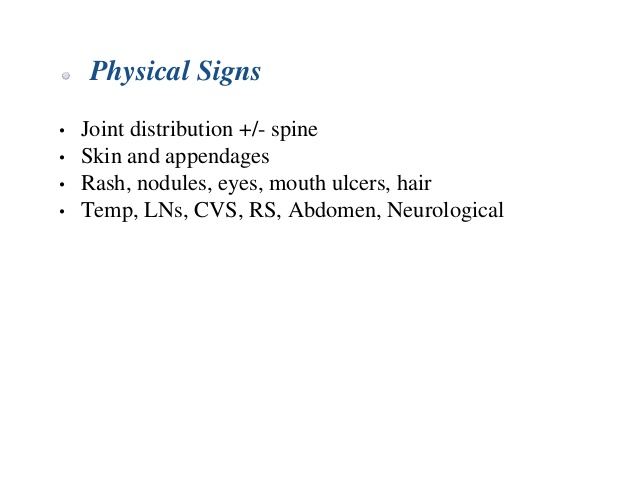 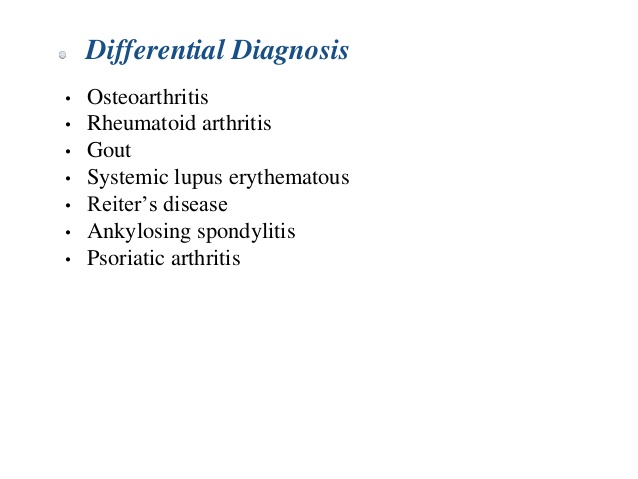 investigation
treatment
Thank you